Lewis and Clark
By Meriwether Lewis
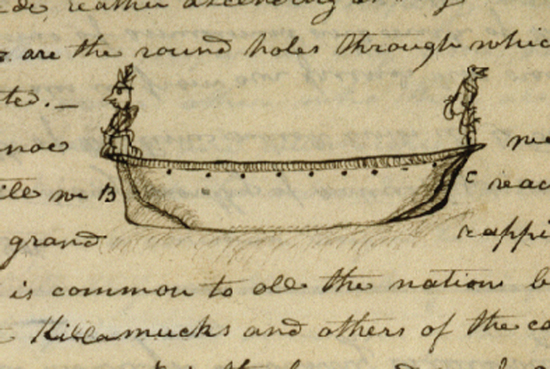 Head of a vultureBy Meriwether Lewis
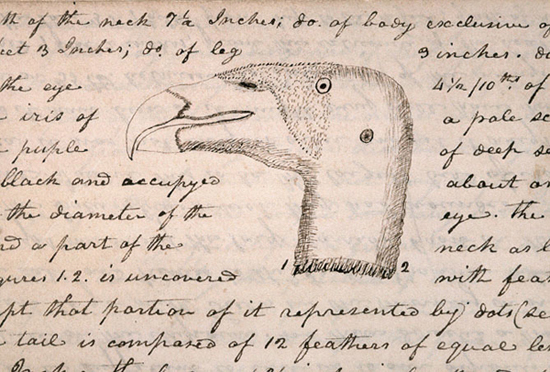 Eulachonby Meriwether Lewis
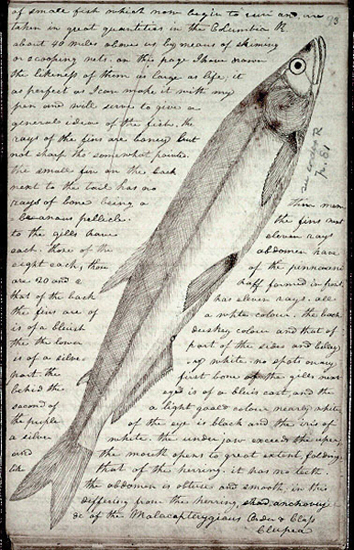 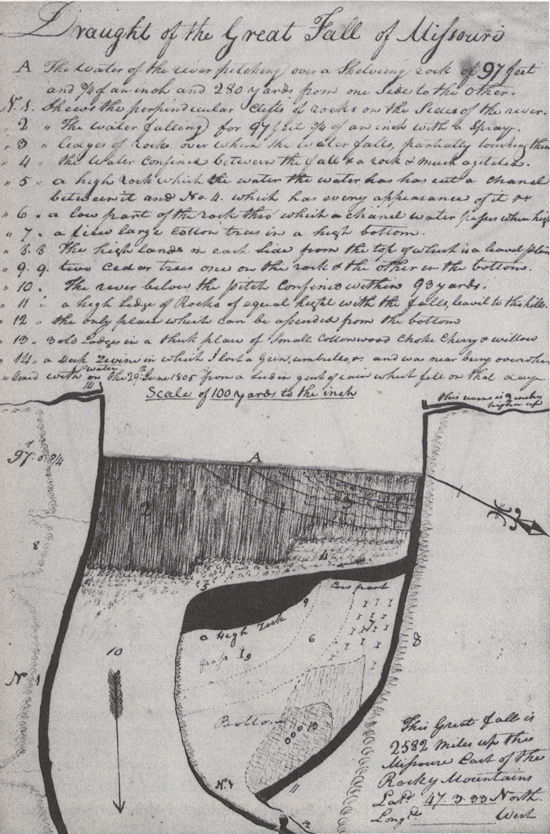 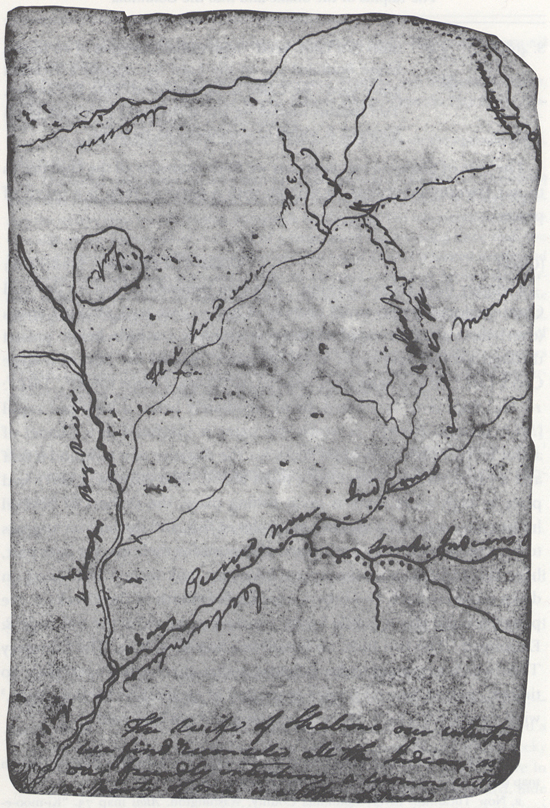 Columbia River and Affluents, Washington,ca. October 13, 1805, Elkskin-bound Journal
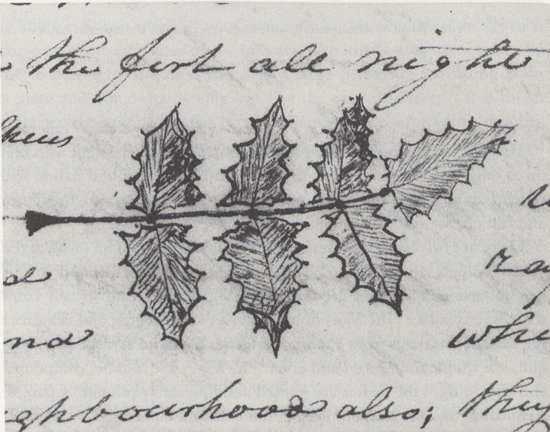 Evergreen Shrub Leaf (Oregon grape, Berberis aquifolium),February 12, 1806, Voorhis No. 2
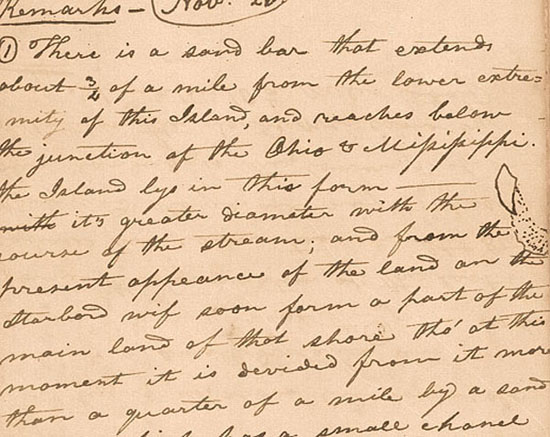 Sand Bar, November 20, 1803, Eastern Journal

By Meriwether Lewis
Map of the whole journey by William Clark
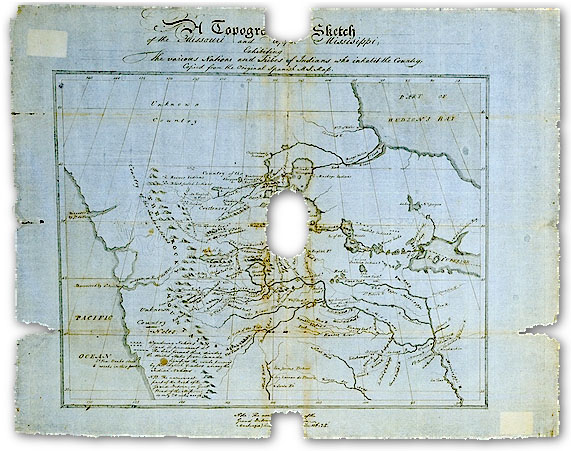 "Soulard Map of the Missouri and Upper Mississippi, 1802" by William Clark
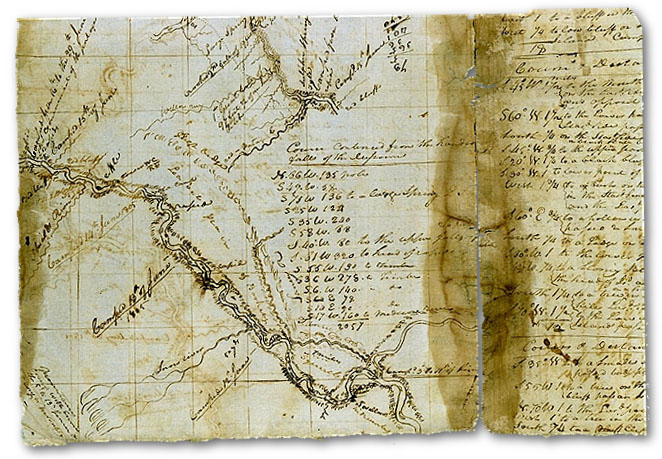 "Map of Lewis and Clark Track"Original by Clark, 1810. Copied by Samuel Lewis 1814
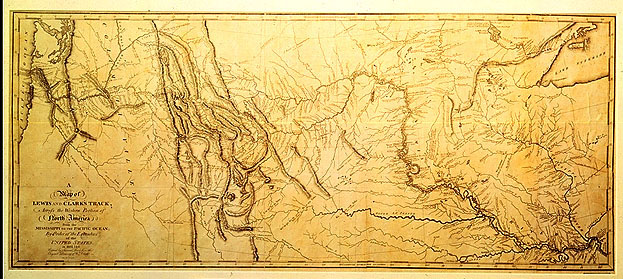 Great (Celilo) Falls of the Columbia River, Washingtonand Oregon, October 22–23, 1805, Codex H, p.1by William Clark
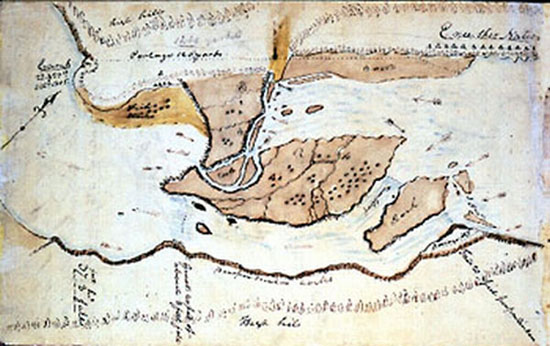